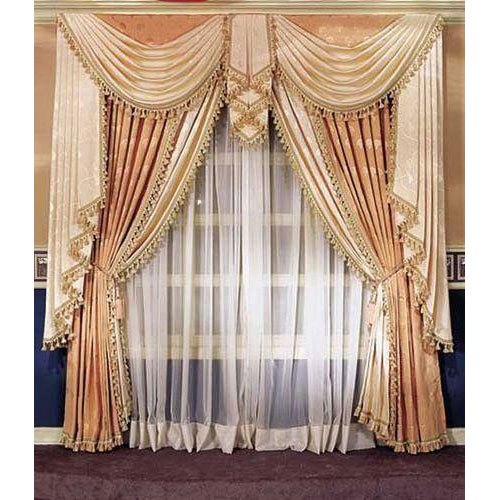 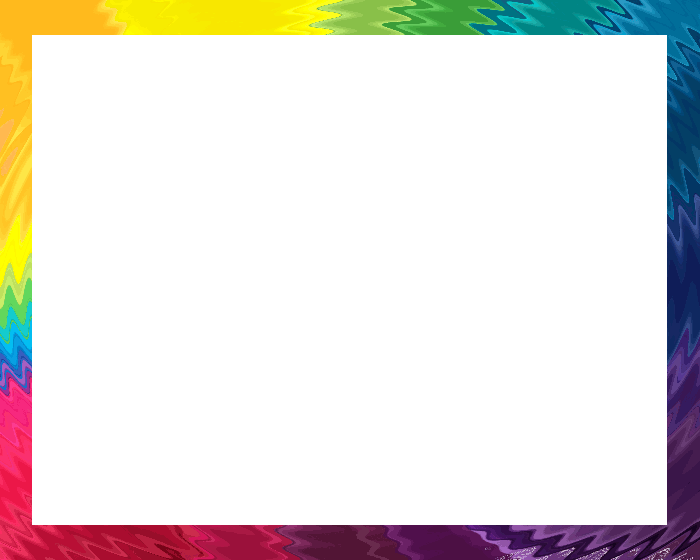 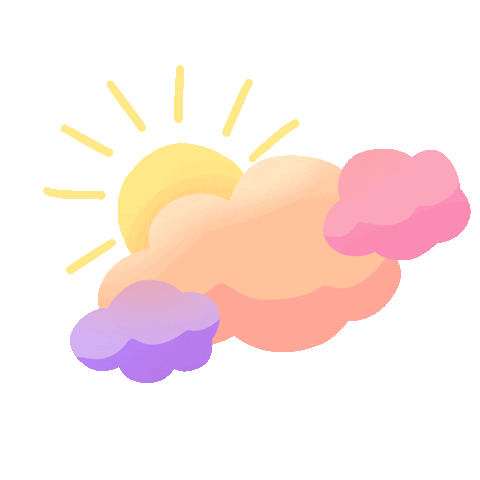 শুভেচ্ছা
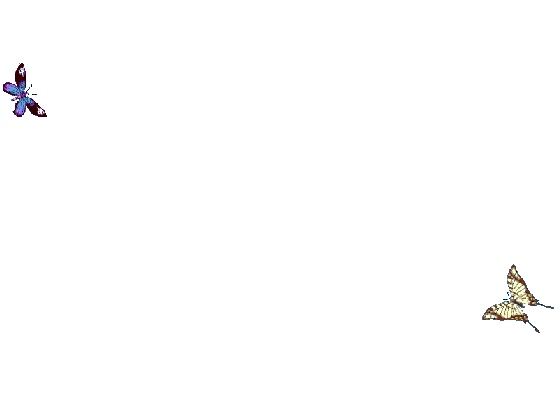 সকলকে
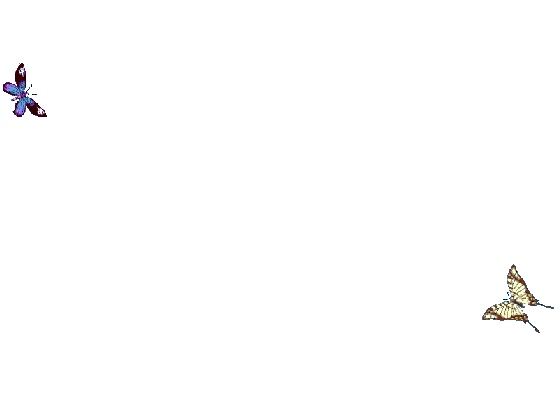 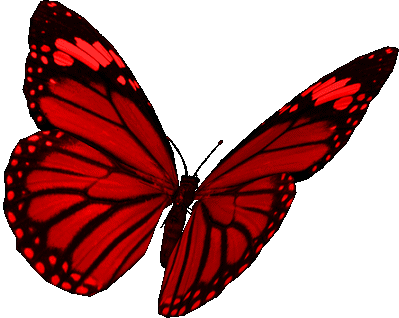 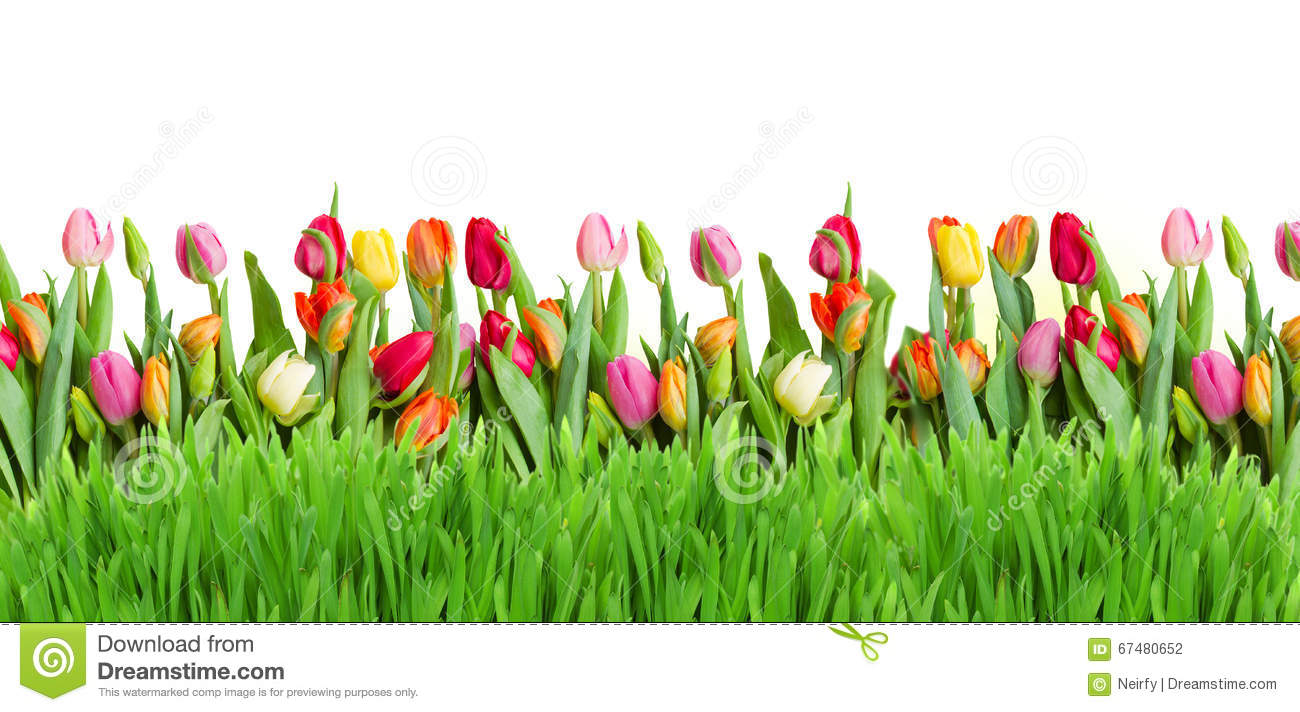 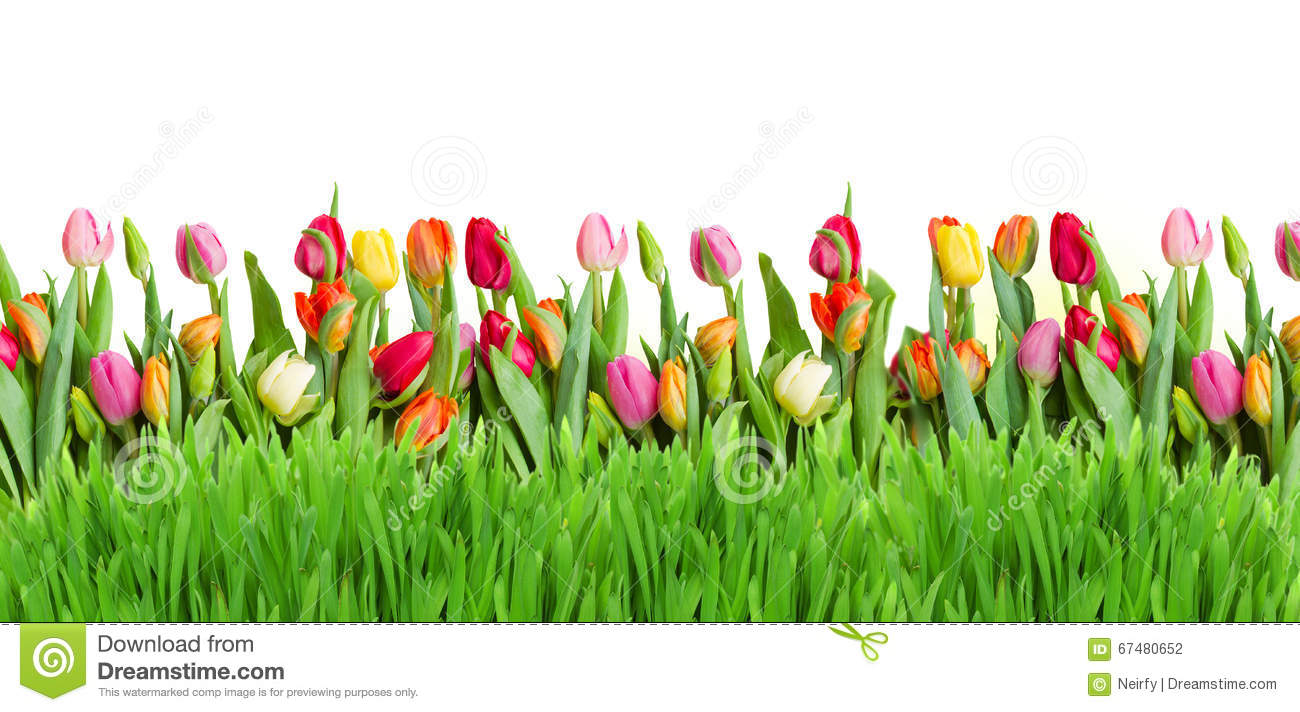 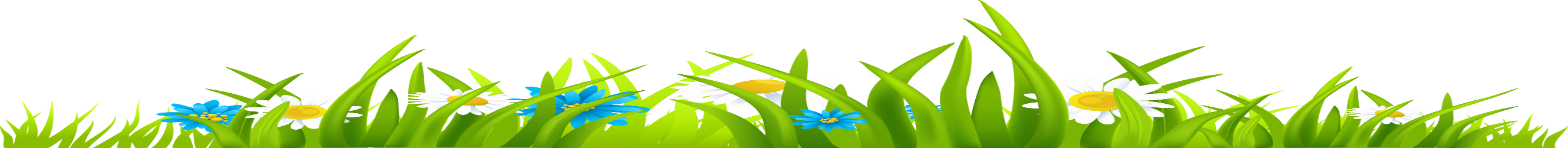 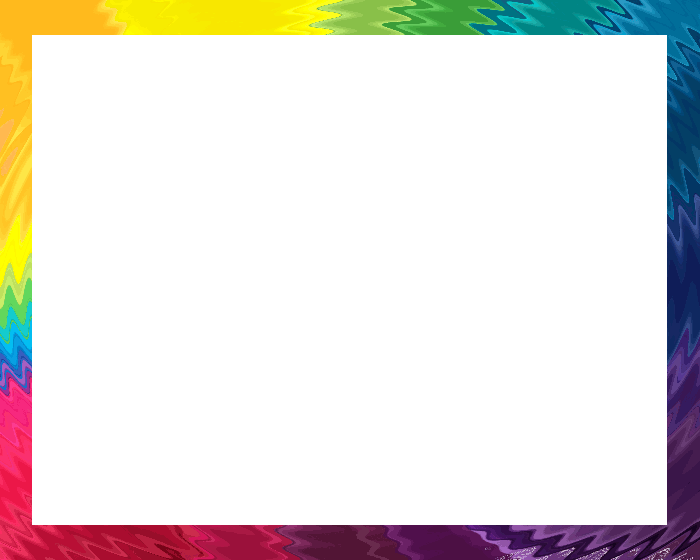 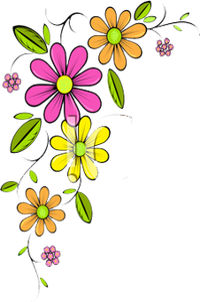 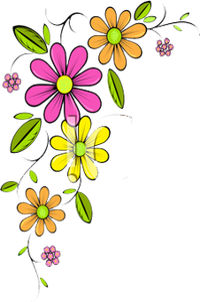 kkkkkkkkkkkkkkkkkkkkkkkkkkkkkkkkkkkkkkkkkkkkkkkkkkkkkkkkkkkkkkkkkkkkkkkkkkkkkkkkkkkkkkkkkkkkkkkkkkkkkkkkkkkkkkkkkkkkkkkkkkkkkkkkkkkkkkkkkkkkkkkkkkkkkkkkkkkkkkkkkkkkkkkkkkkkkkkkkkkkkkkkkkkkkkkkkkkkkkkkkkkkkkkkkkkkkkkkkkkkkkkkkkkkkkkkkkkkkkkkkkkkkkkkkkkkkkkkkkkkkkkkkkkkkkkkkkkkkkkkkkkkkkkkkkkkkkkkkkkkkkkkkkkkkkkkkkkkkkkkkkkkkkkkkkkkkkkkkkkkkkkkk[].
P:O”
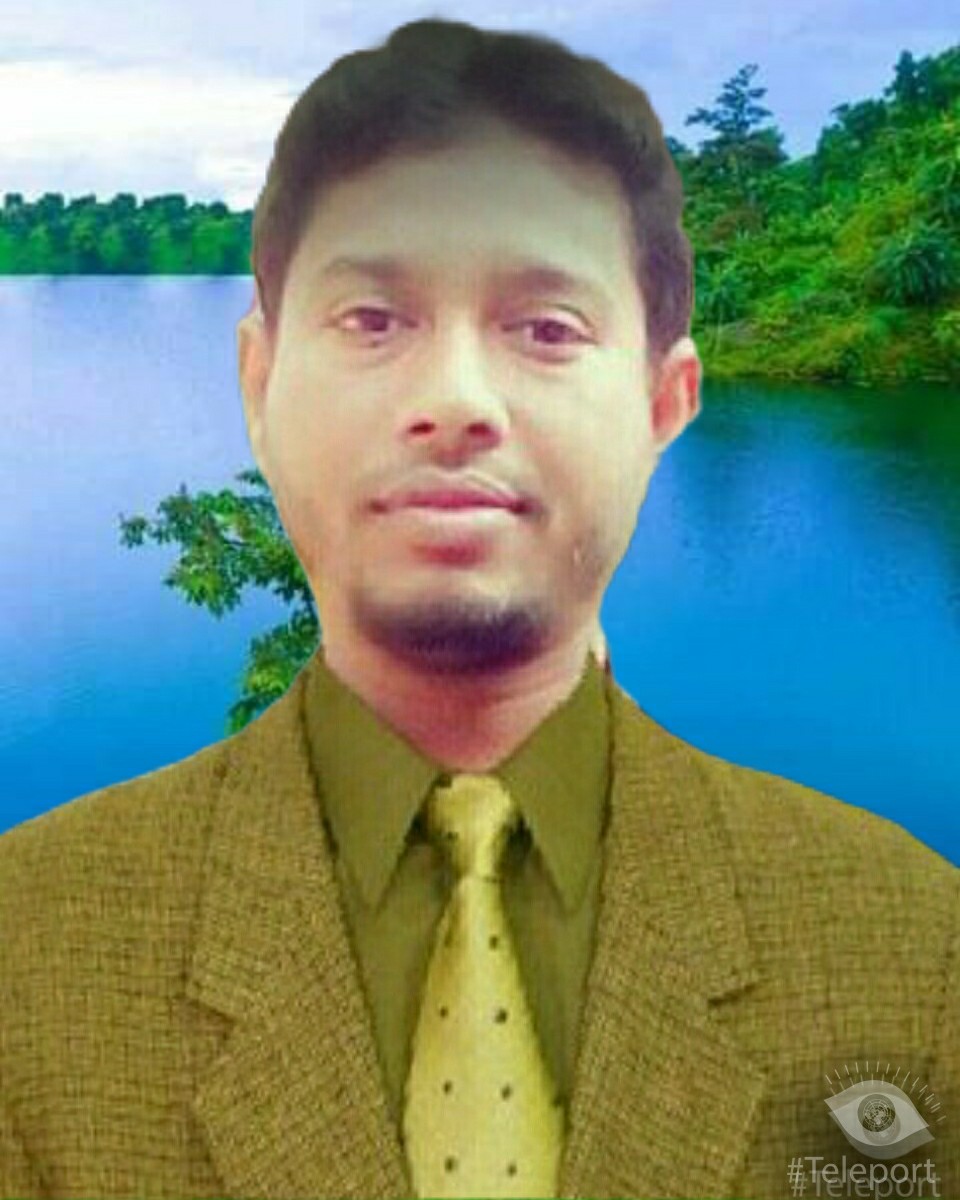 উপস্থাপনায়
মোঃ মামুন হোসেন 
সহকারী শিক্ষক 
 বোয়ালিয়া সরকারি প্রাথমিক বিদ্যালয়, 
সিংড়া,নাটোর।
মোবাইলঃ ০১৭২১৩৮১৫৫২
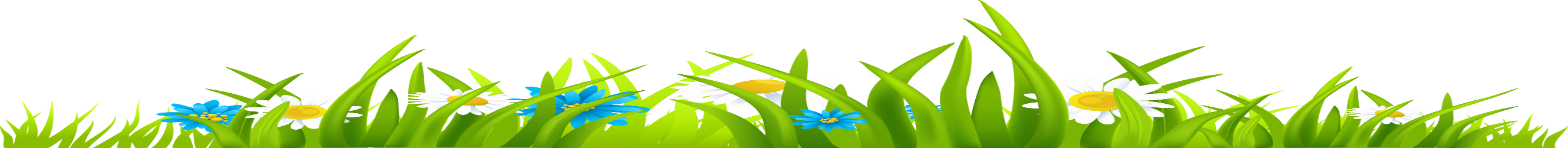 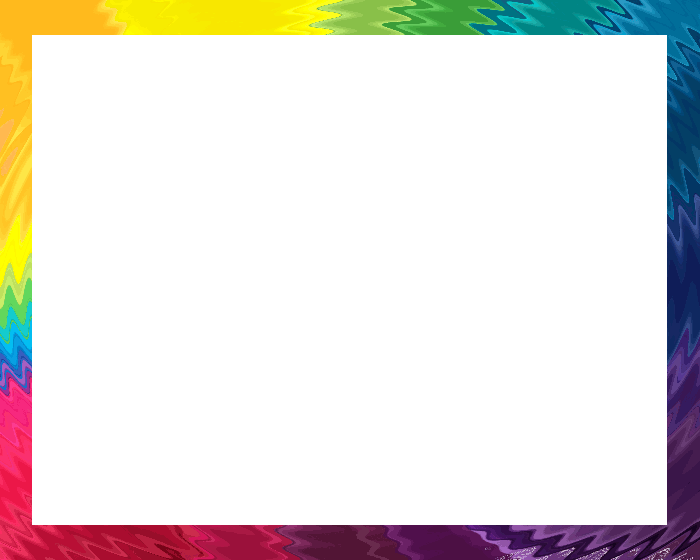 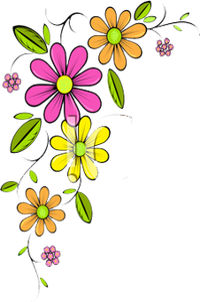 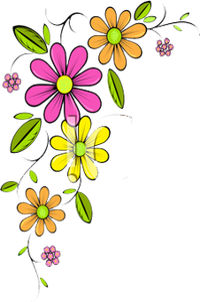 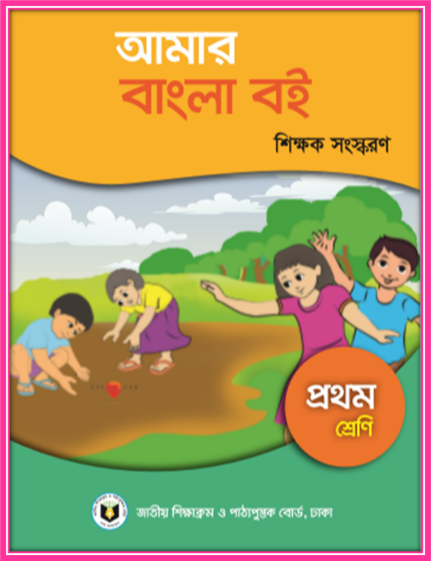 বিষয়: বাংলা 
শ্রেণি : প্রথম 
পাঠ শিরোনামঃ আমরা কী কী কাজ করি
সময়ঃ ৪০ মিনিট
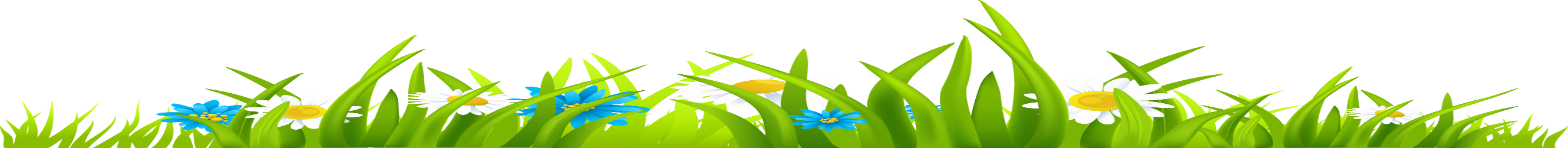 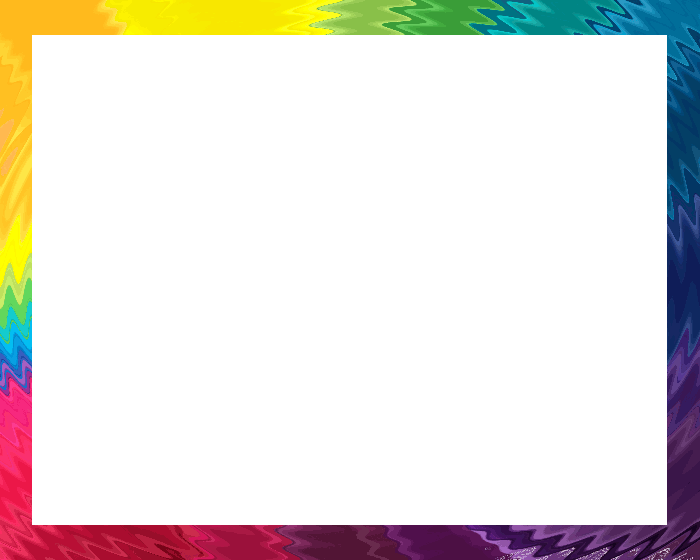 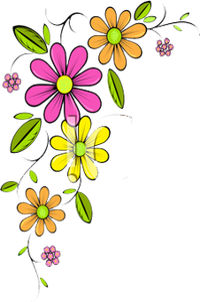 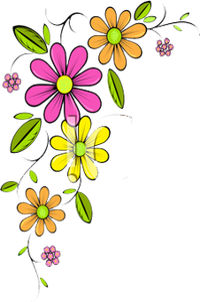 আজ আমরা পড়বো
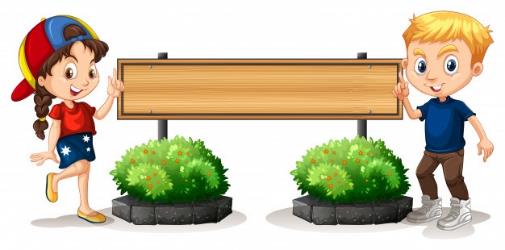 আমরা কী কী কাজ করি
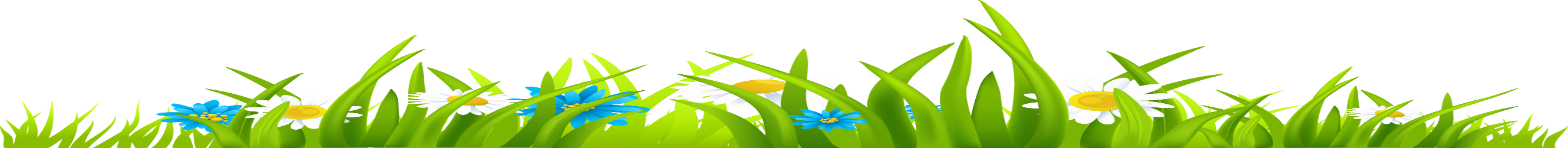 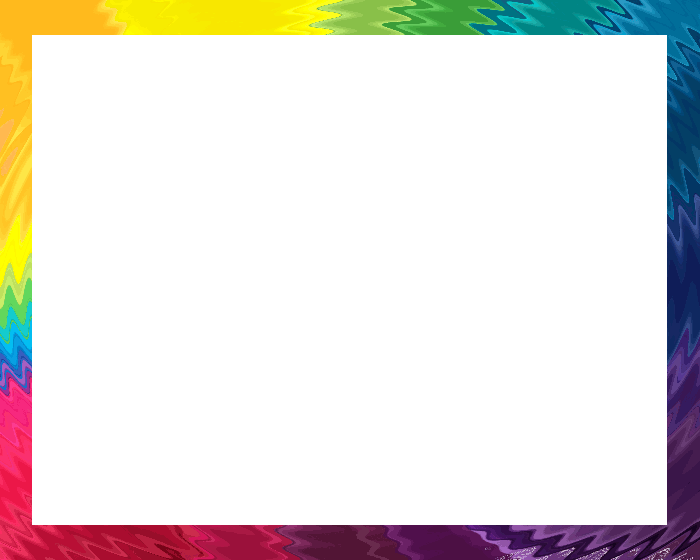 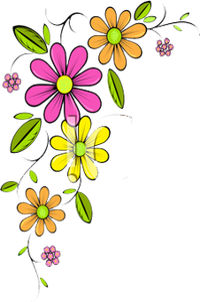 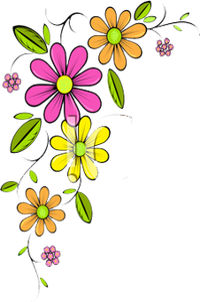 পাঠের শিখনফলঃ
এ পাঠ শেষে শিক্ষার্থীরা-১। প্রতিদিন কী কী কাজ করে তা ছবি দেখে বলতে                  পারবে।২।কোন কাজ কখন করে তা বলতে পারবে।
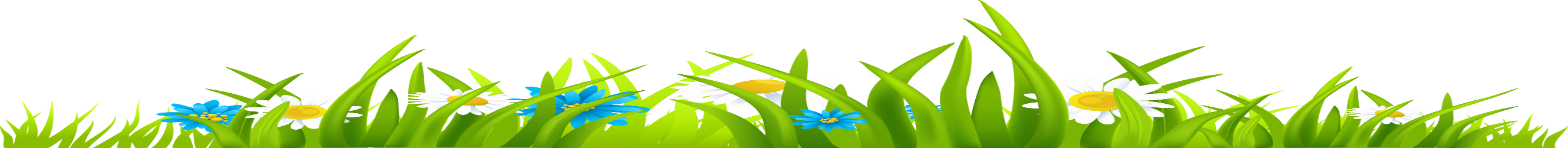 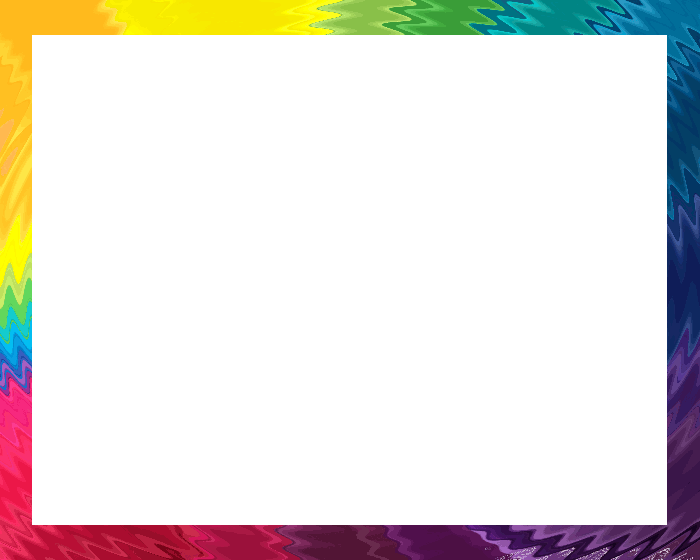 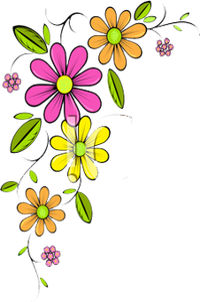 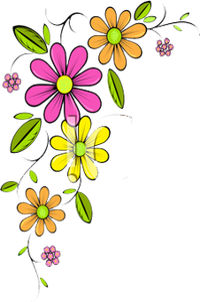 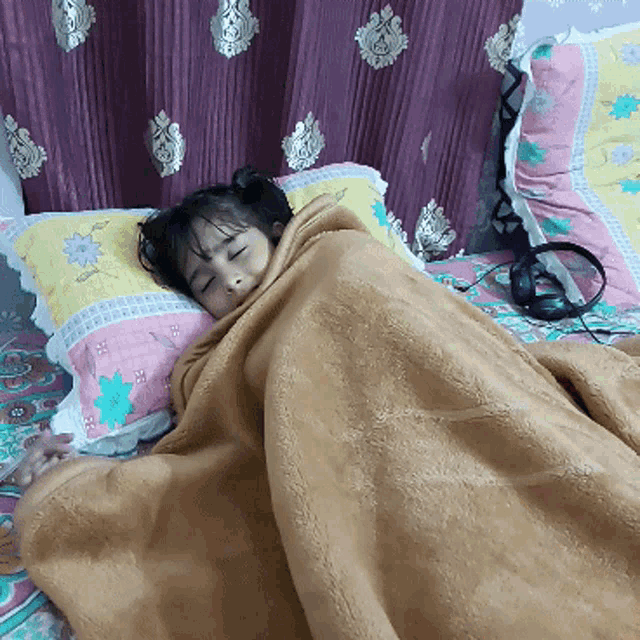 আমরা ভোরে ঘুম থেকে উঠি।
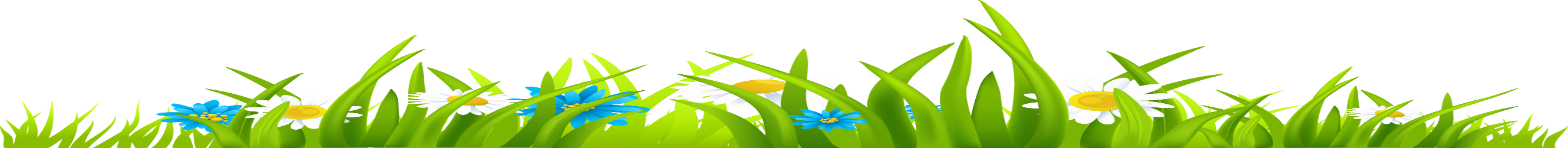 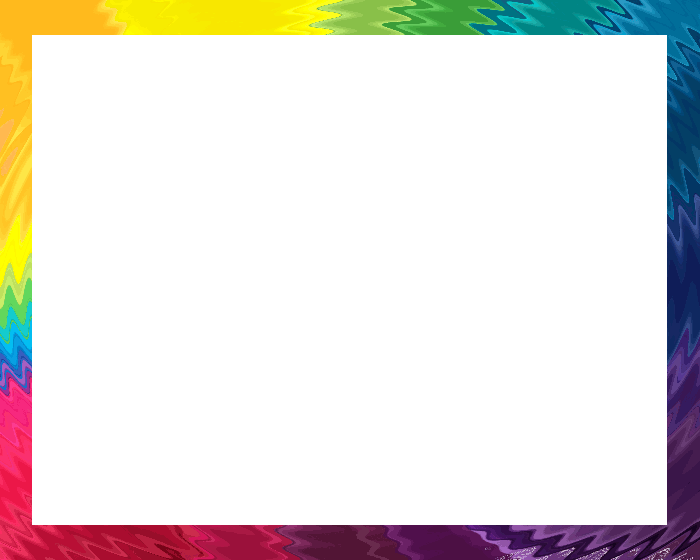 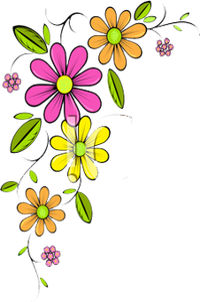 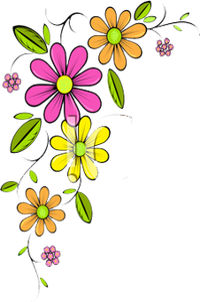 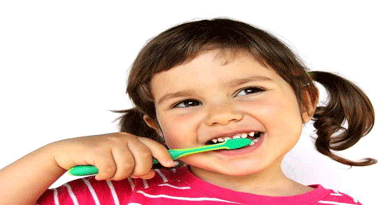 দাঁত মাজি।
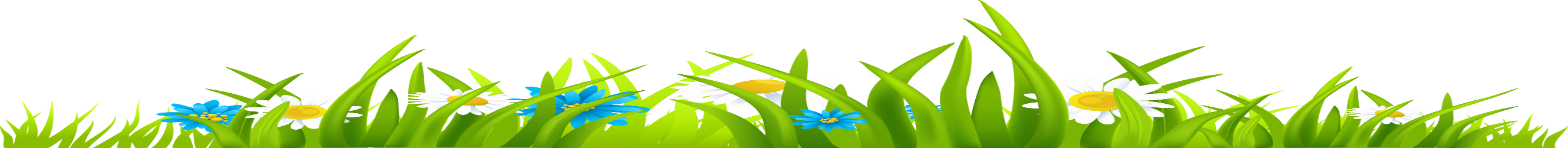 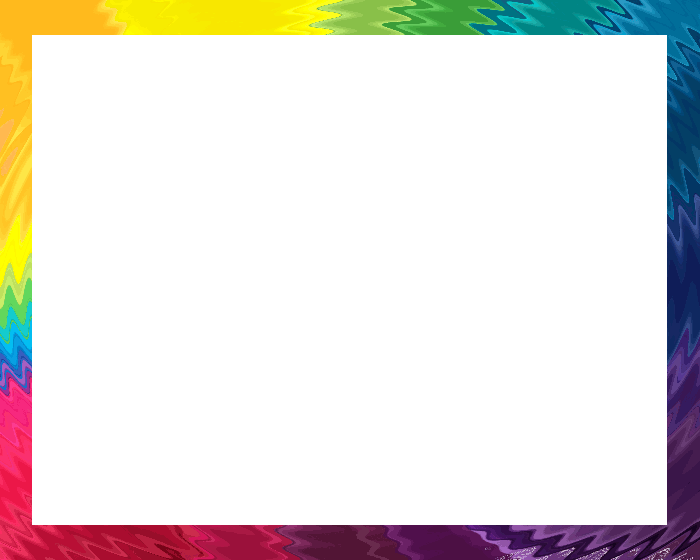 আমরা খাওয়ার আগে হাত ধুই।
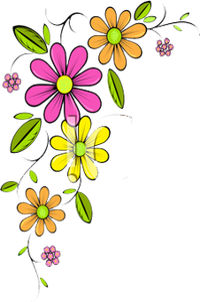 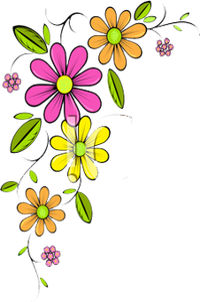 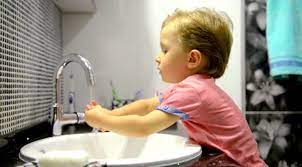 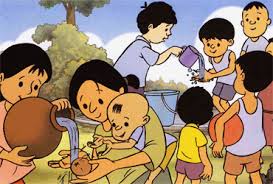 খাওয়ার পরে হাত ধুই।
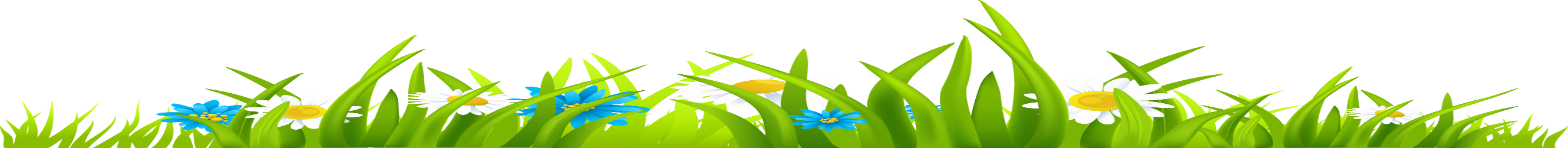 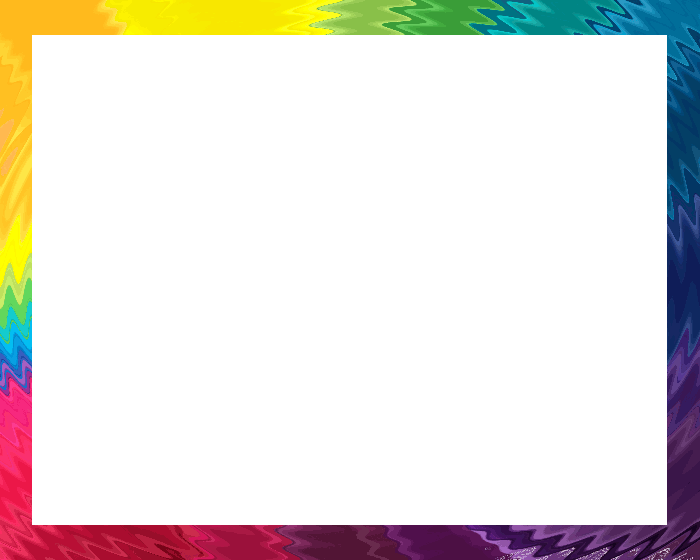 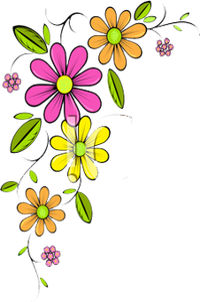 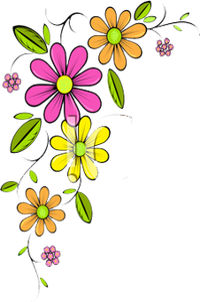 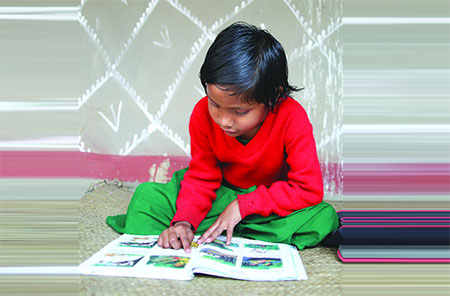 আমরা পড়ার সময় পড়ি।
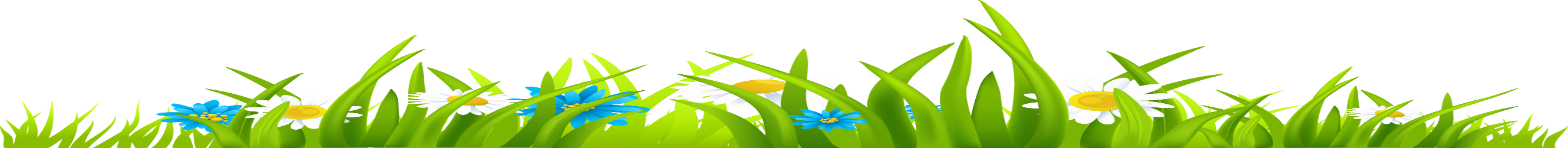 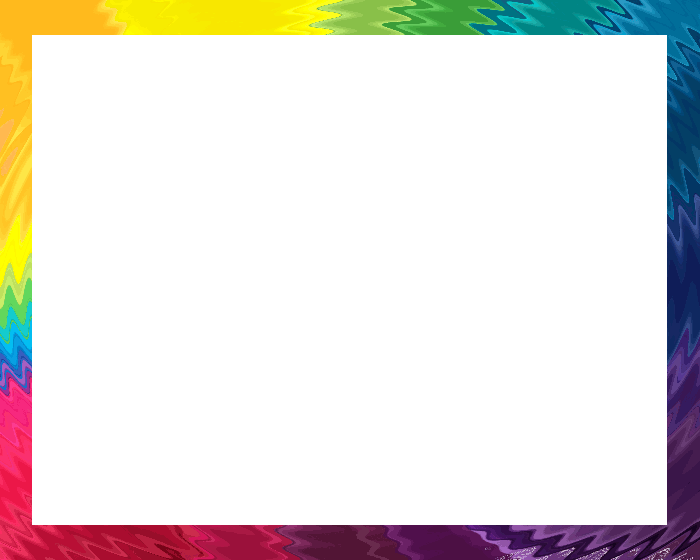 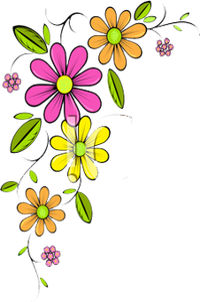 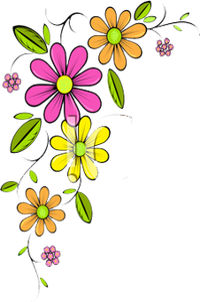 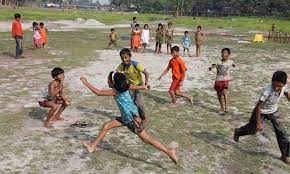 খেলার সময় খেলি।
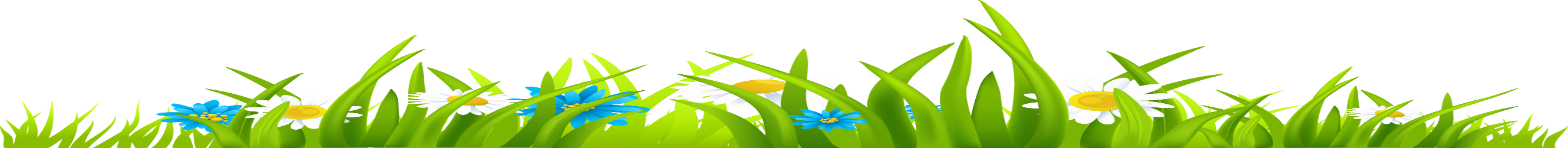 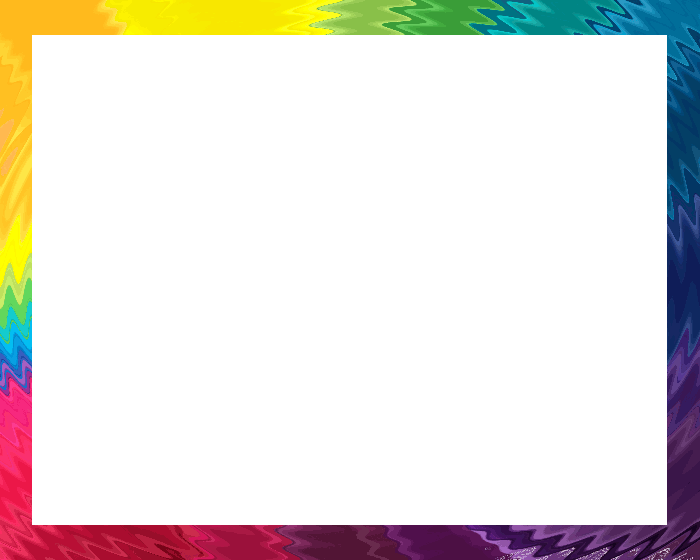 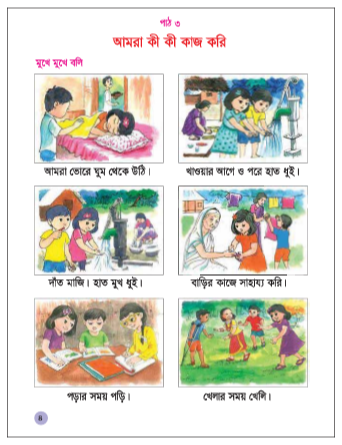 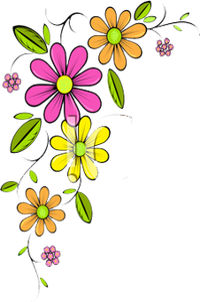 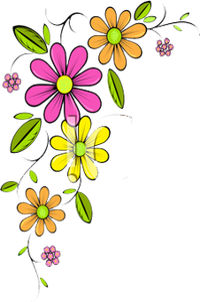 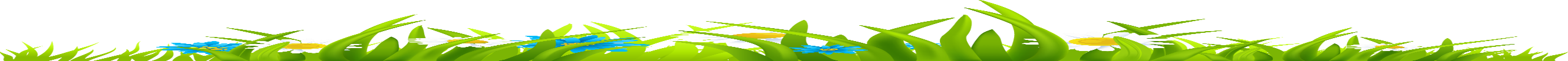 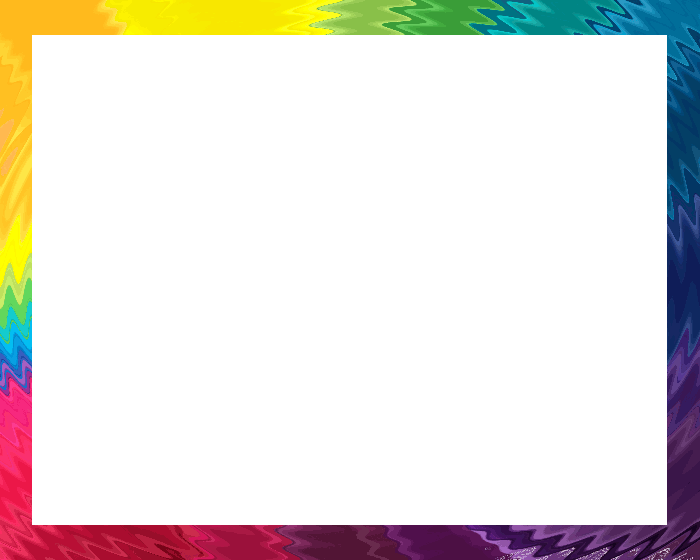 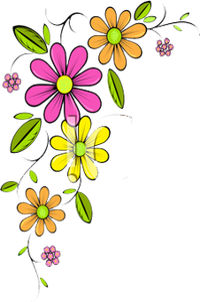 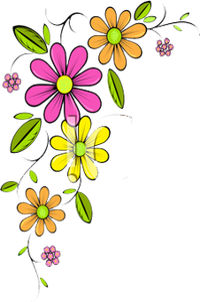 দলীয় কাজঃ
গোলাপ দল-
আমরা খাওয়ার আগে পরে কী কী কাজ করি।
বেলি দল-
আমরা খাওয়ার পরে কী কী কাজ করি।
শাপলা দল-
আমরা কখন খেলা করি।
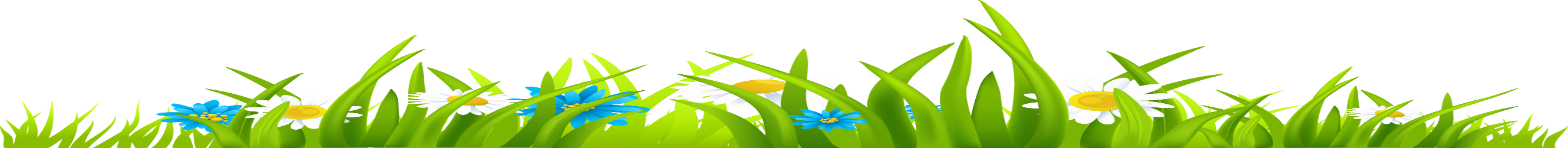 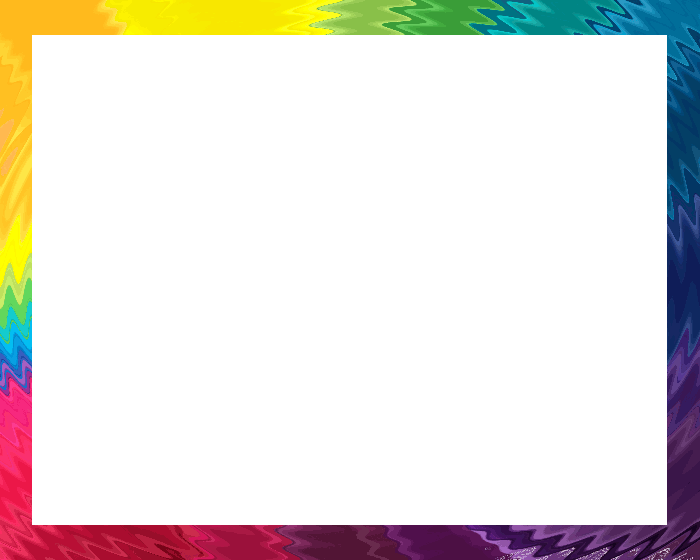 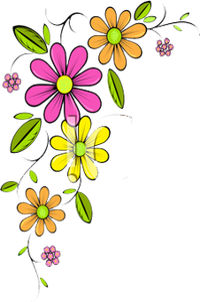 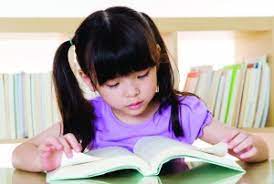 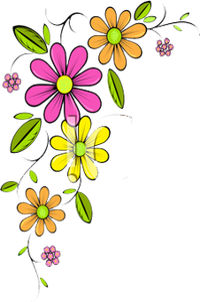 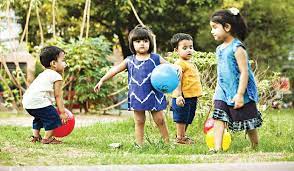 মূল্যায়নঃ
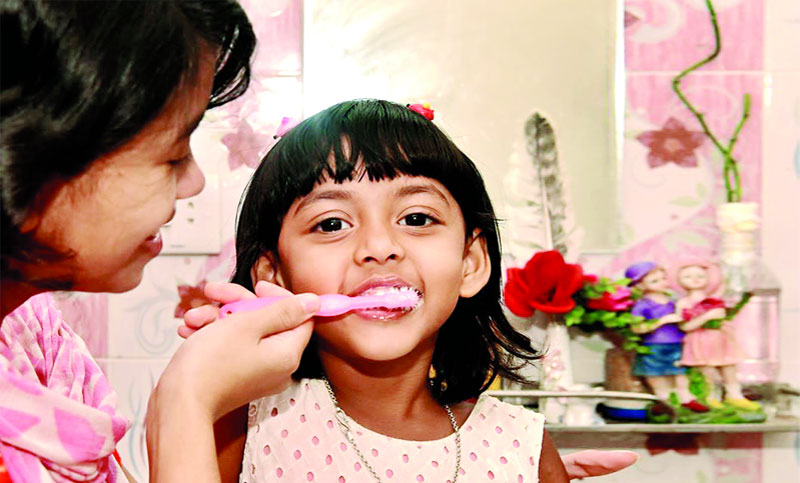 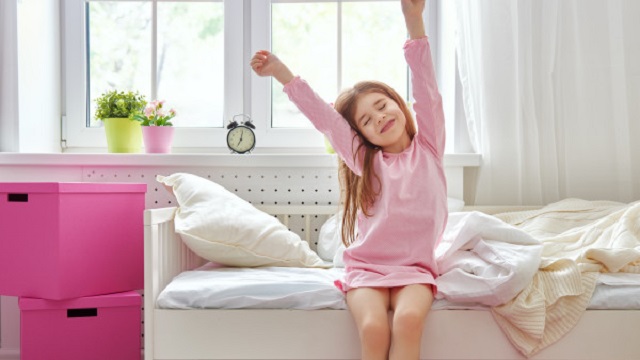 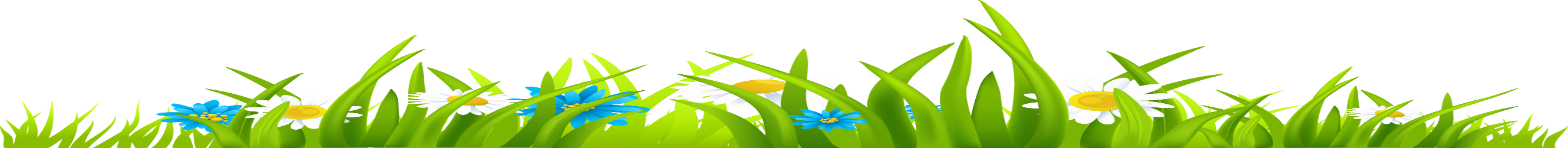 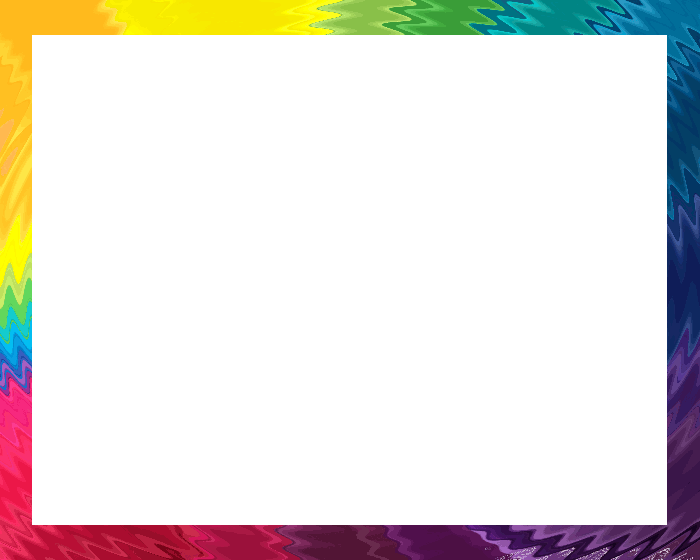 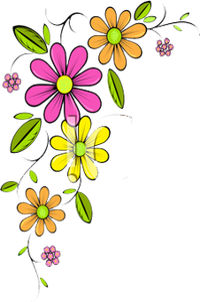 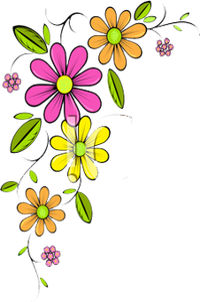 সবাইকে ধন্যবাদ
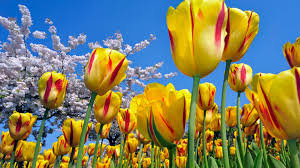 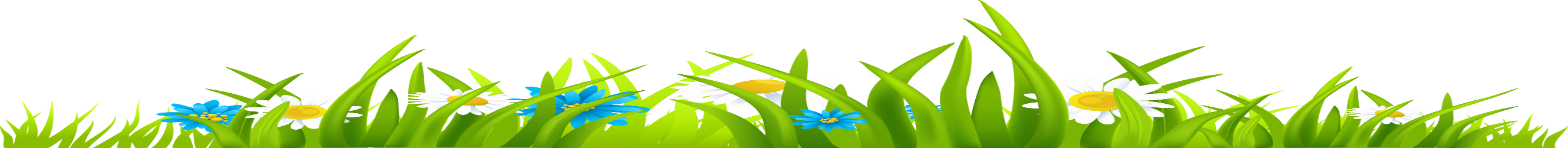